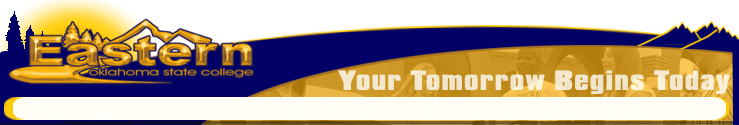 EOSC Bookstore
JULY
 Featured ItemEOSC Camo Caps
20% off
Regular $19.99
On sale for $15.99